學位分配模組 – 中小派位(小學)
教育局
系統及資訊管理組
中一派位(小學)附屬模組 - 概覽
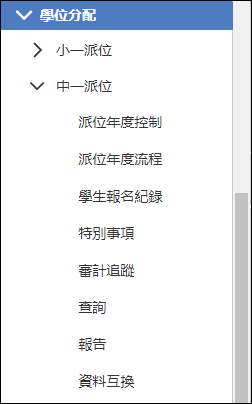 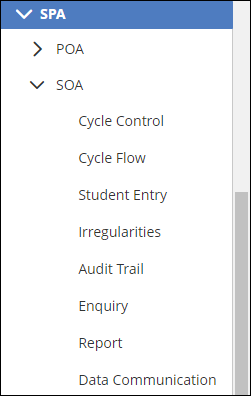 派位年度控制 >  開始校內評核學期
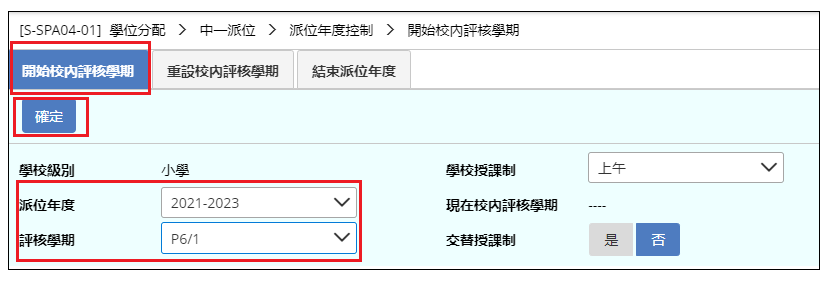 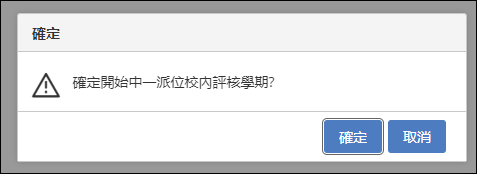 派位年度流程 > 選取派位年度
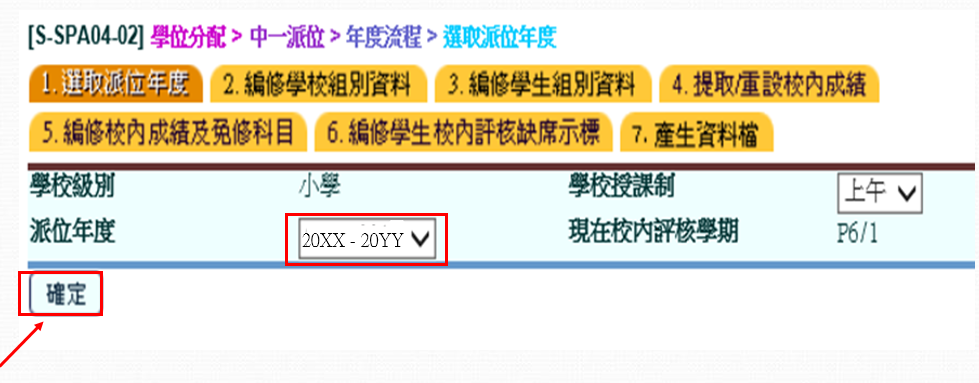 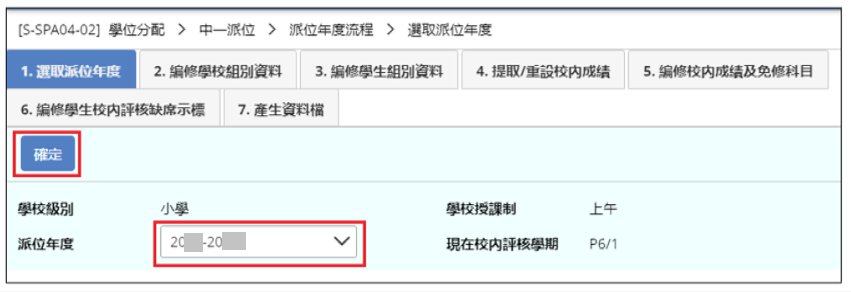 派位年度流程 > 編修學校組別資料
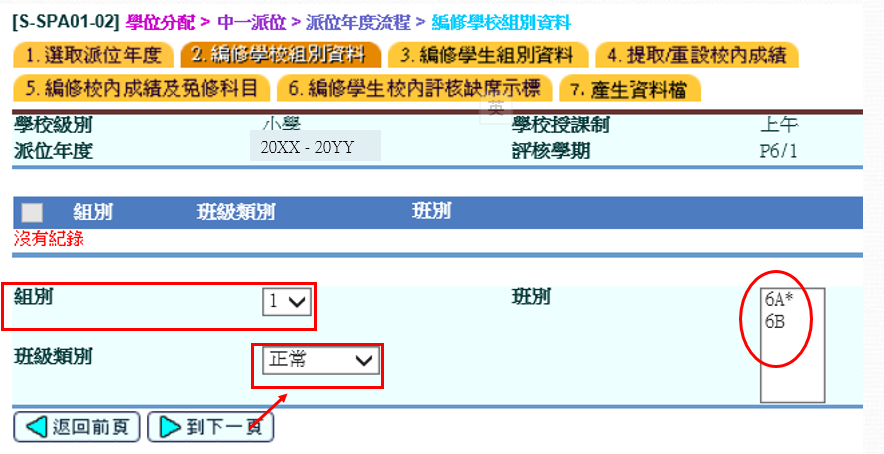 派位年度流程 > 編修學校組別資料
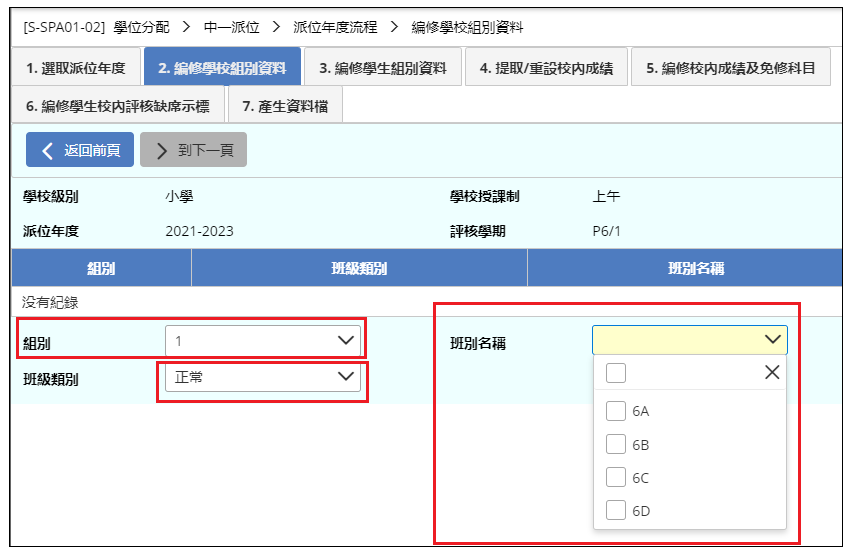 派位年度流程 > 編修學校組別資料
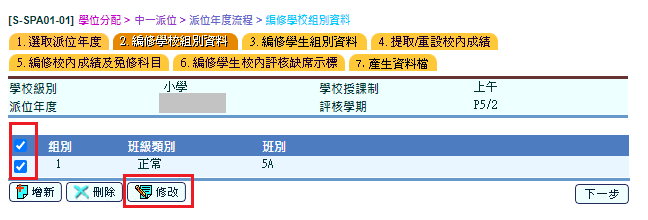 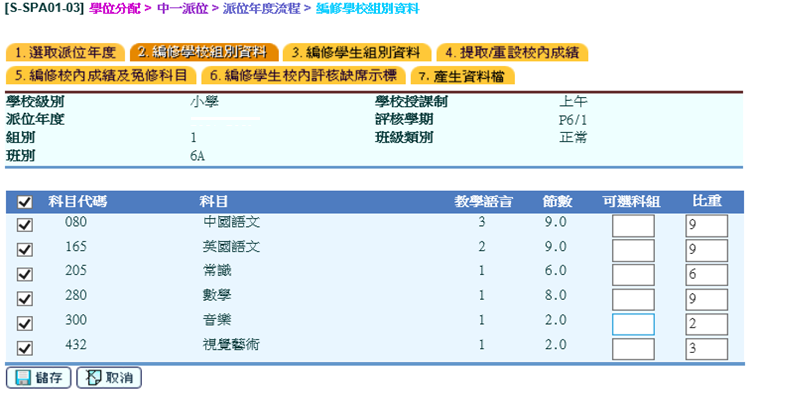 派位年度流程 > 編修學校組別資料
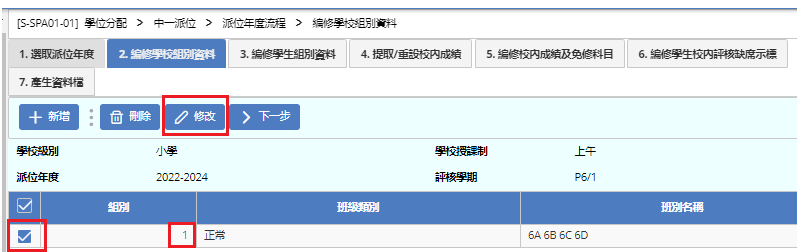 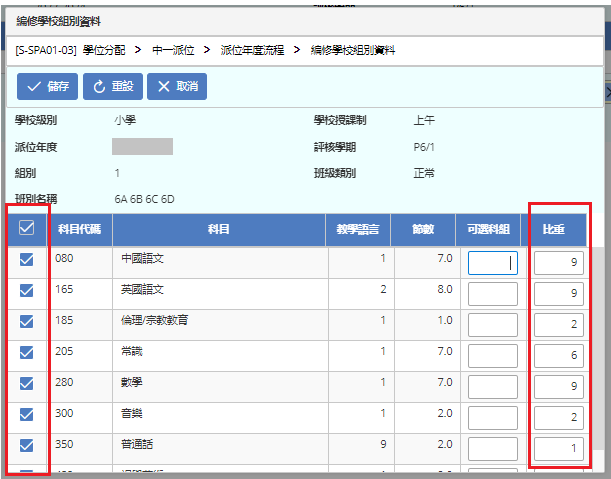 派位年度流程 > 編修學生組別資料
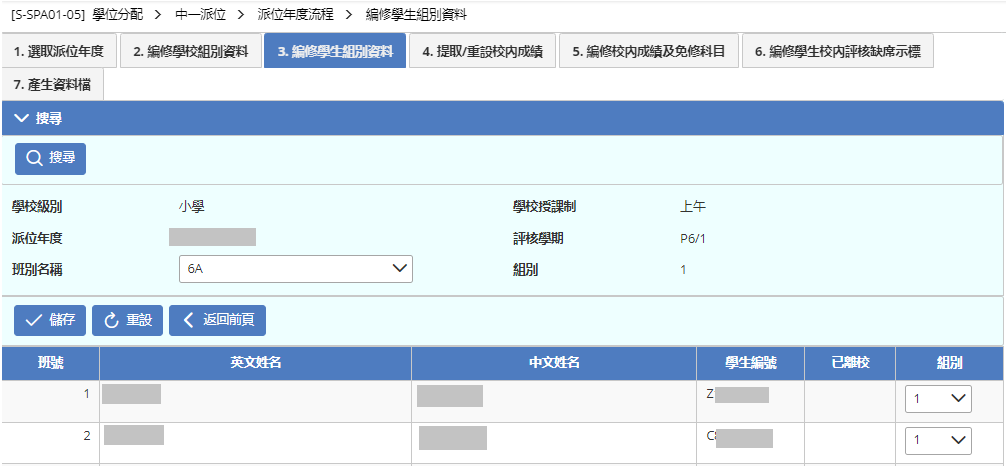 派位年度流程 > 提取/重設校內成績
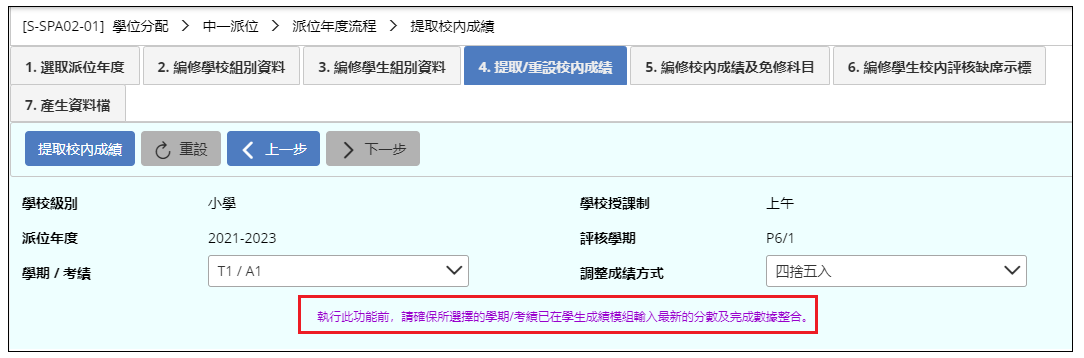 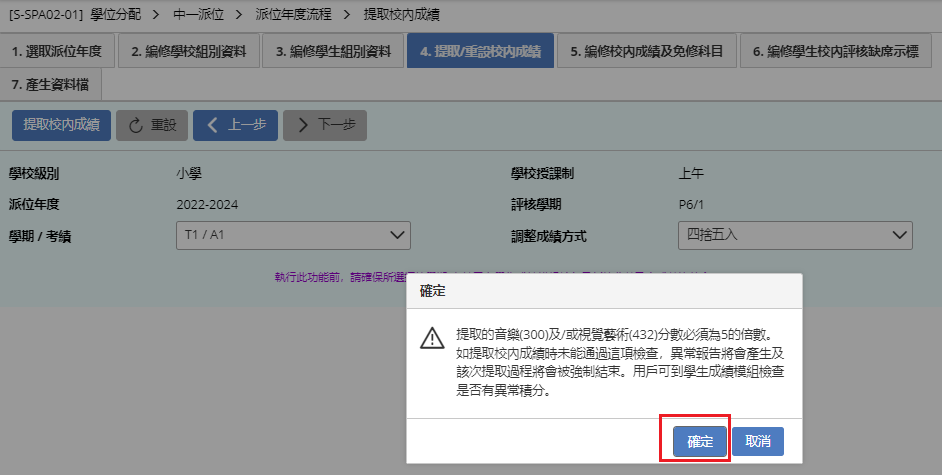 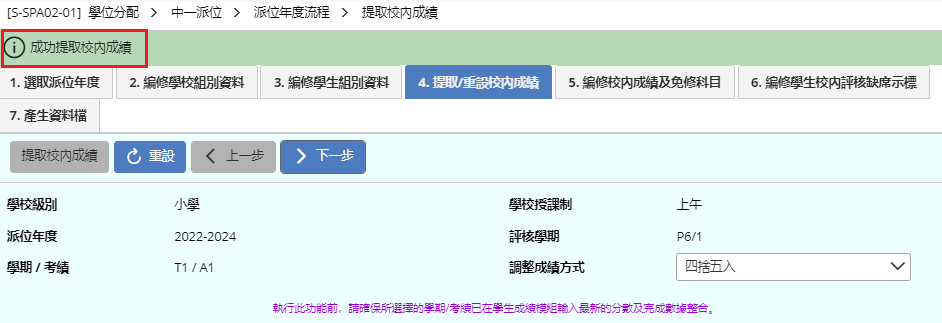 派位年度流程 > 編修校內成績及免修科目
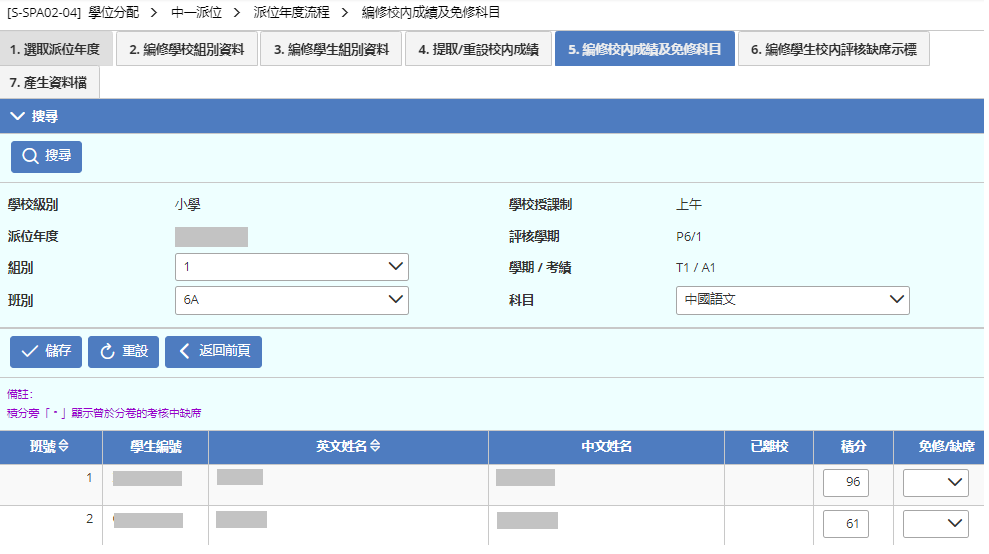 派位年度流程 > 編修學生校內評核缺席示標
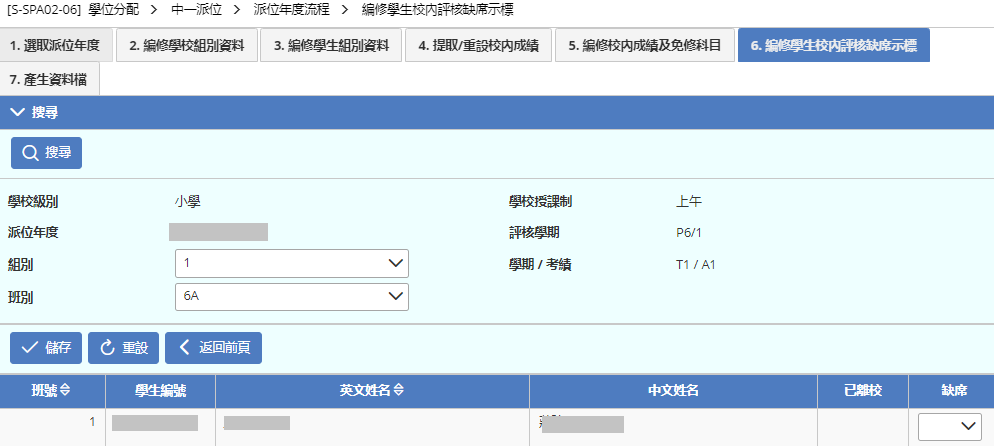 派位年度流程 > 產生資料檔
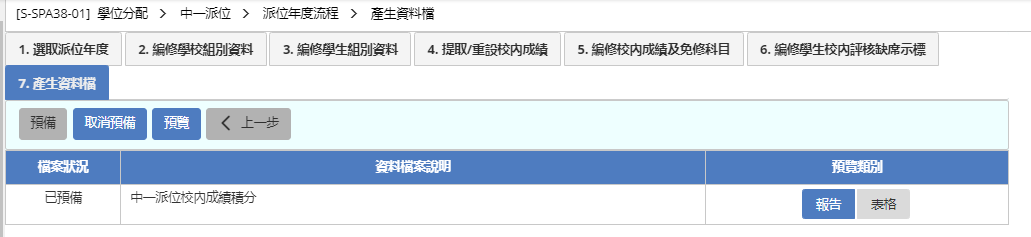 資料互換 > 預備外發資料
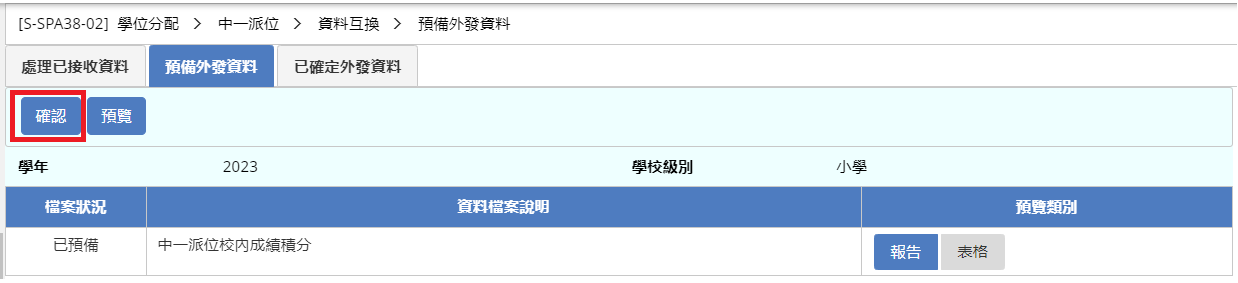 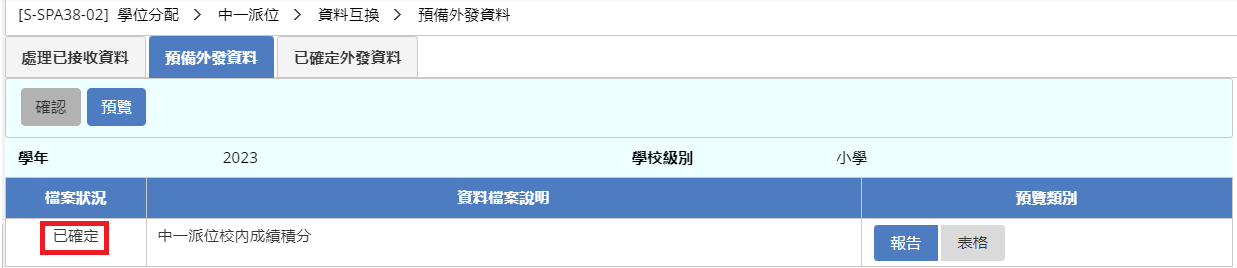 資料互換 > 已確定外發資料
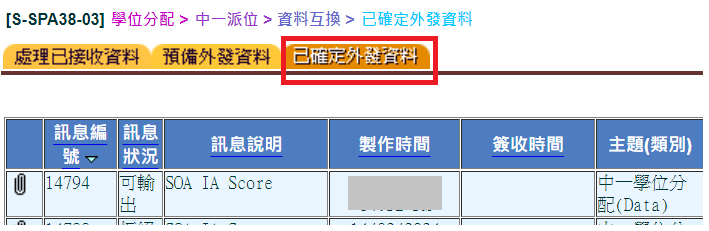 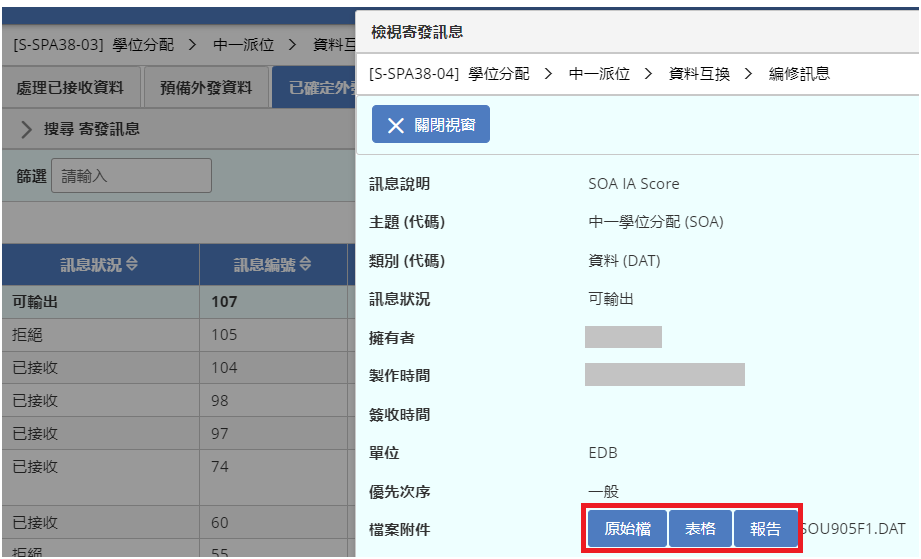 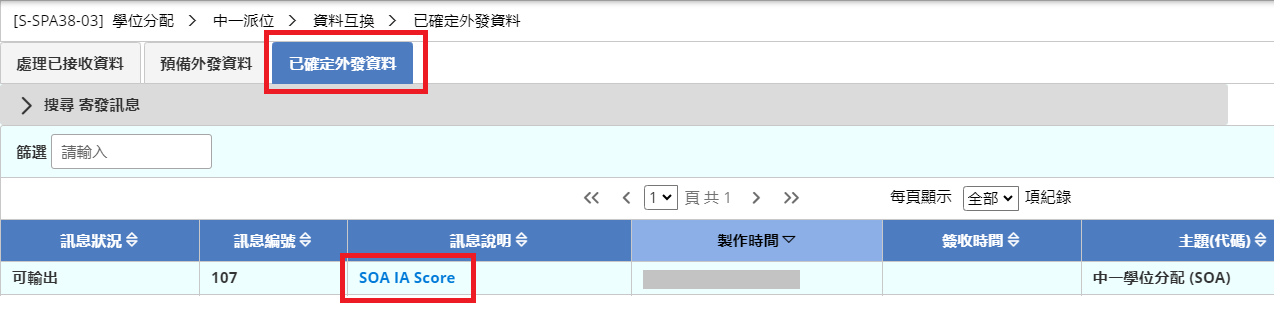 查詢 > 統一分配學額結果
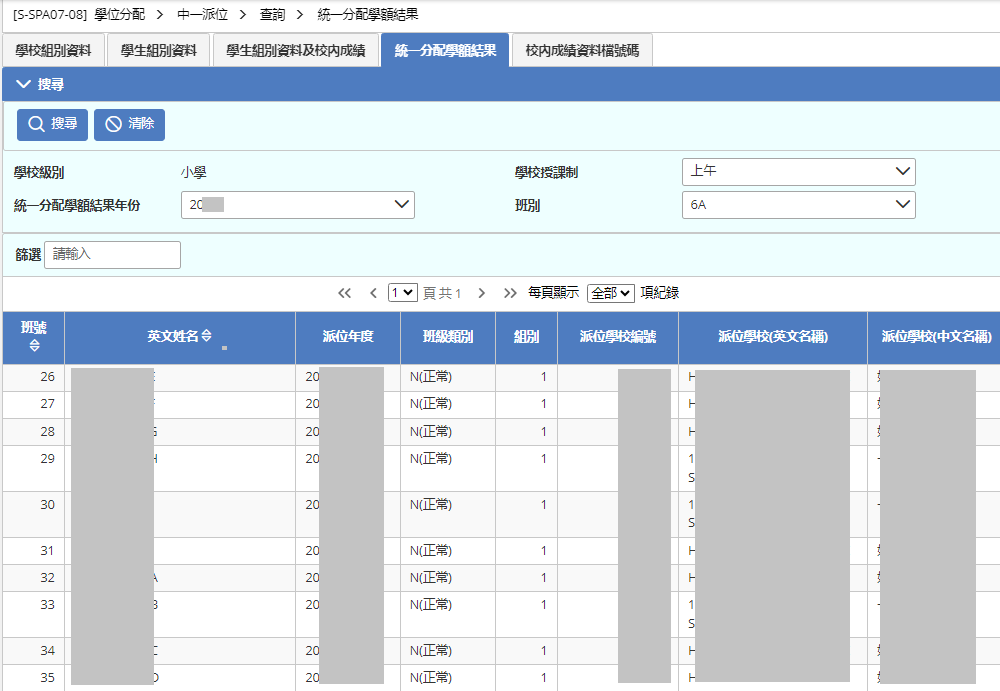 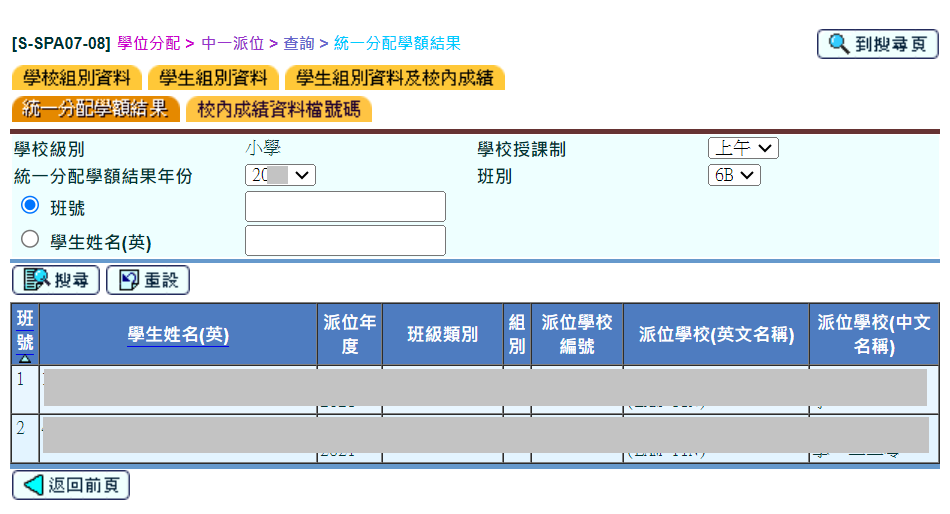 完